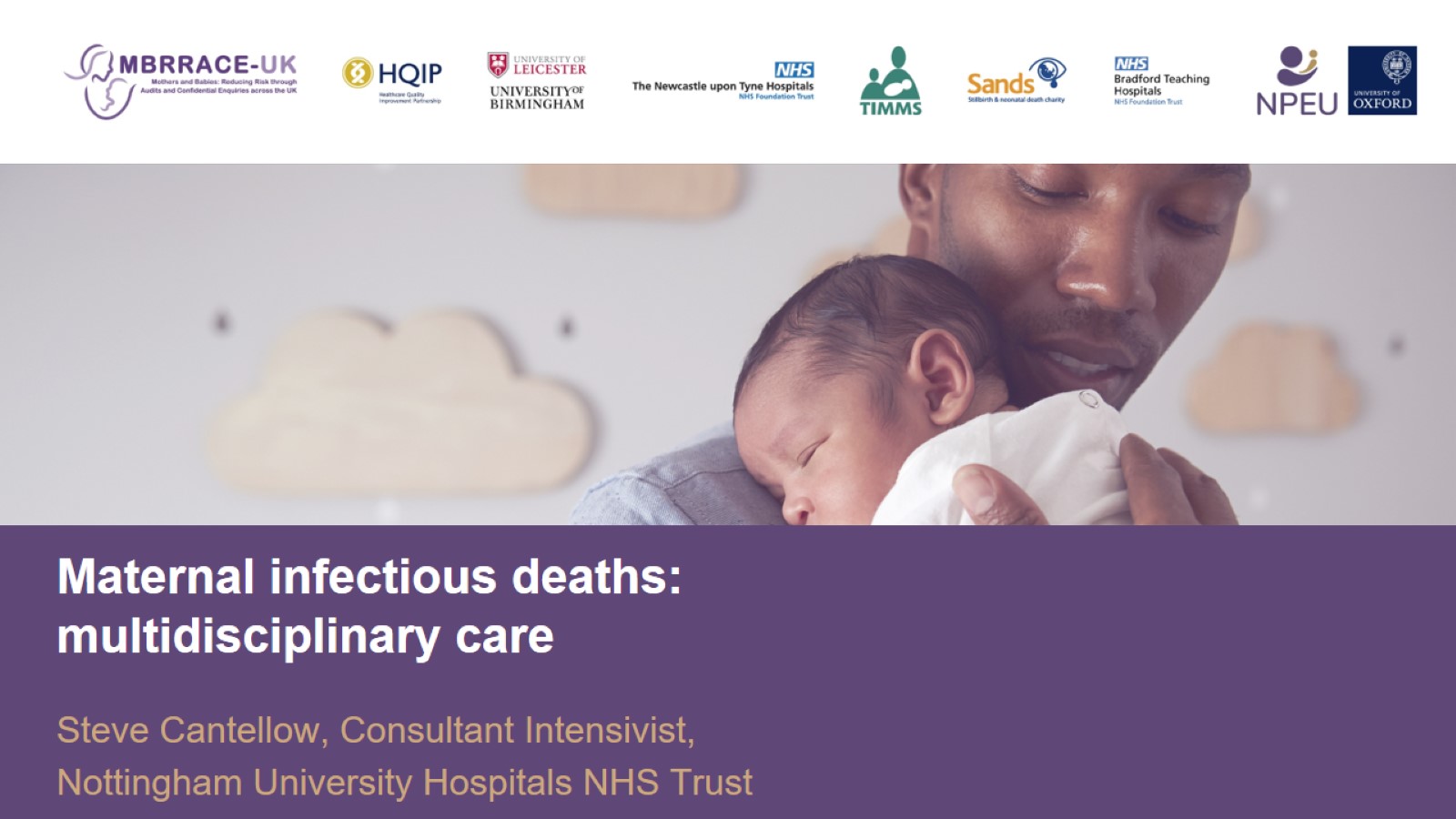 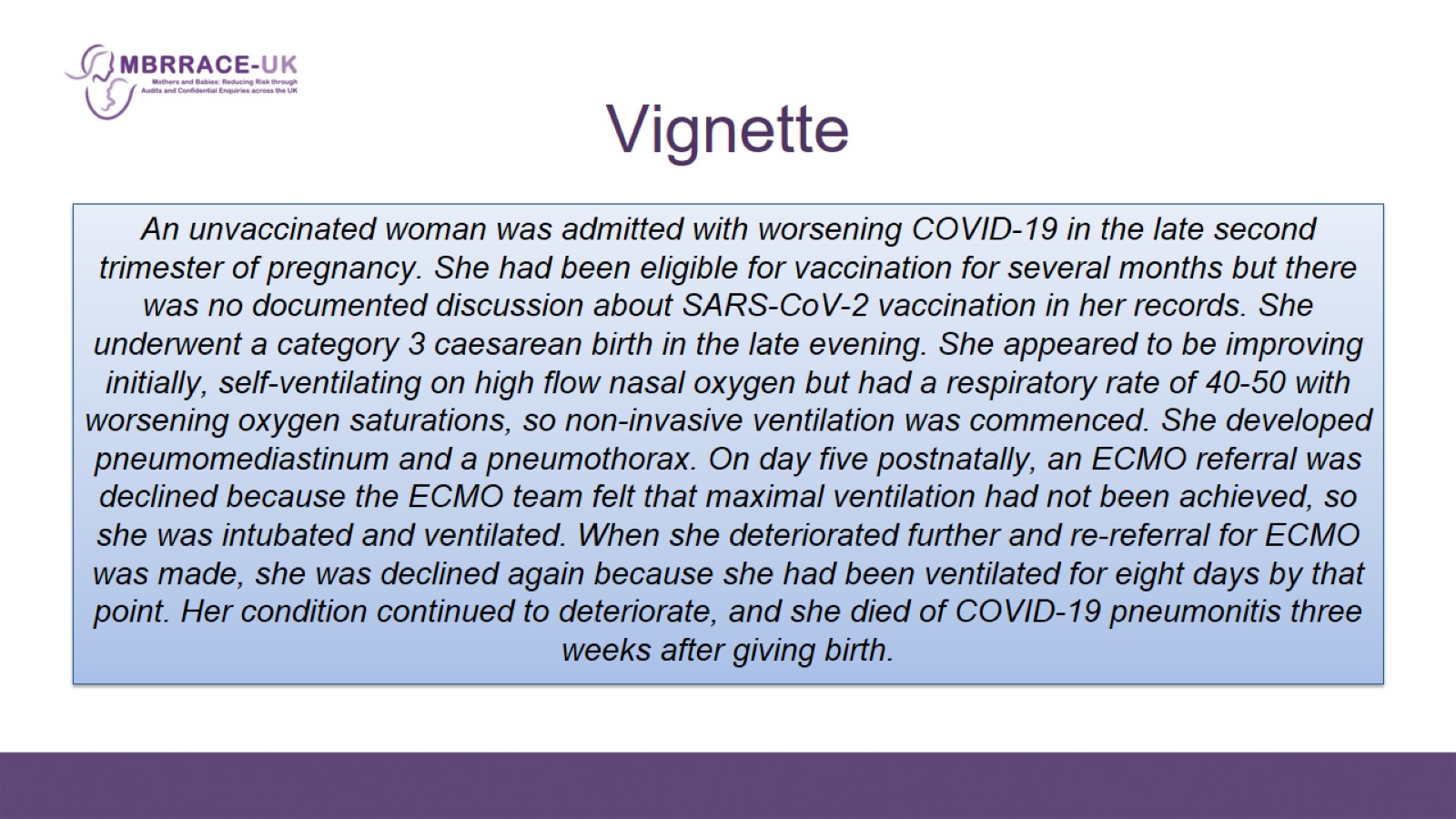 Vignette
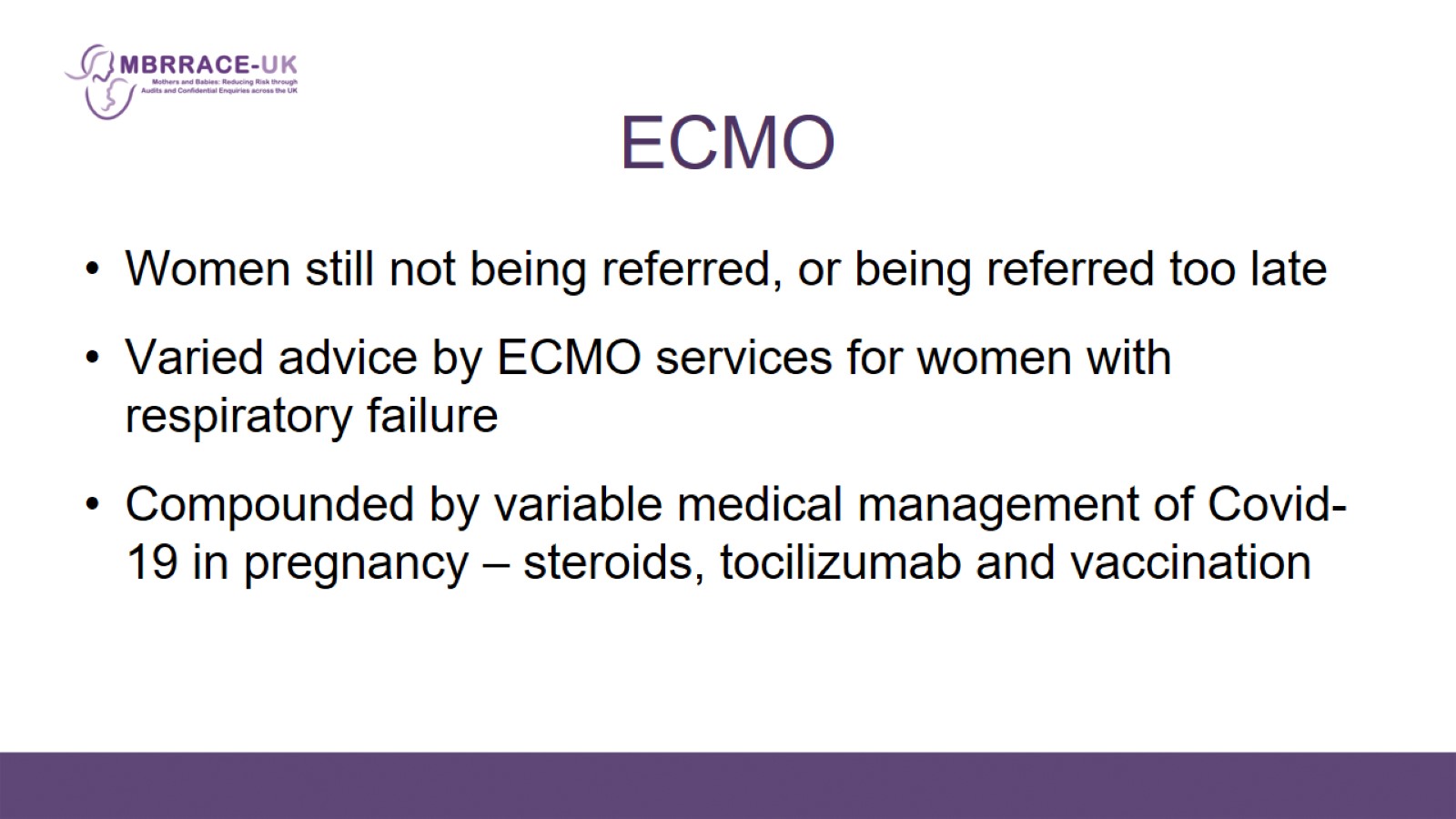 ECMO
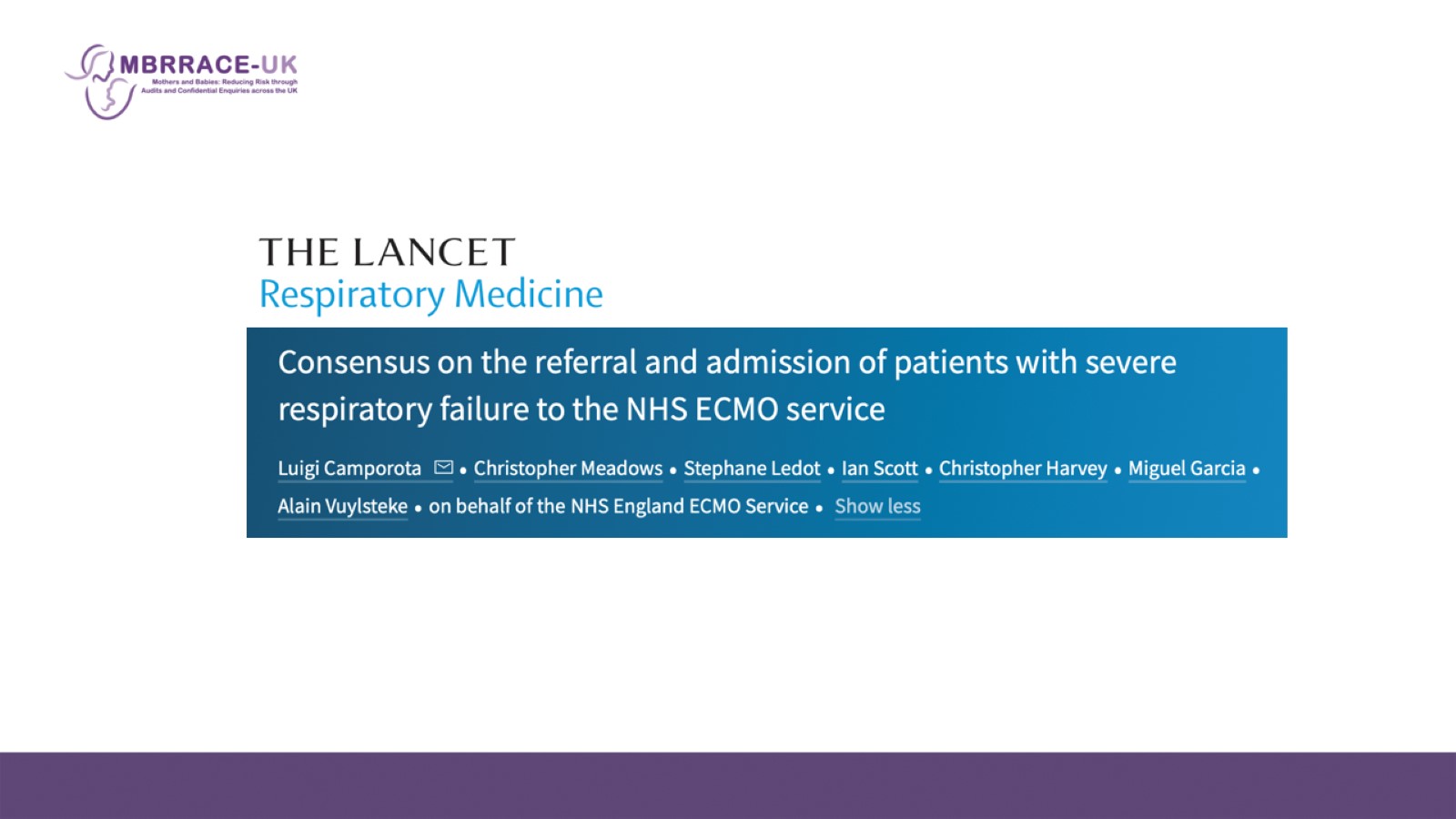 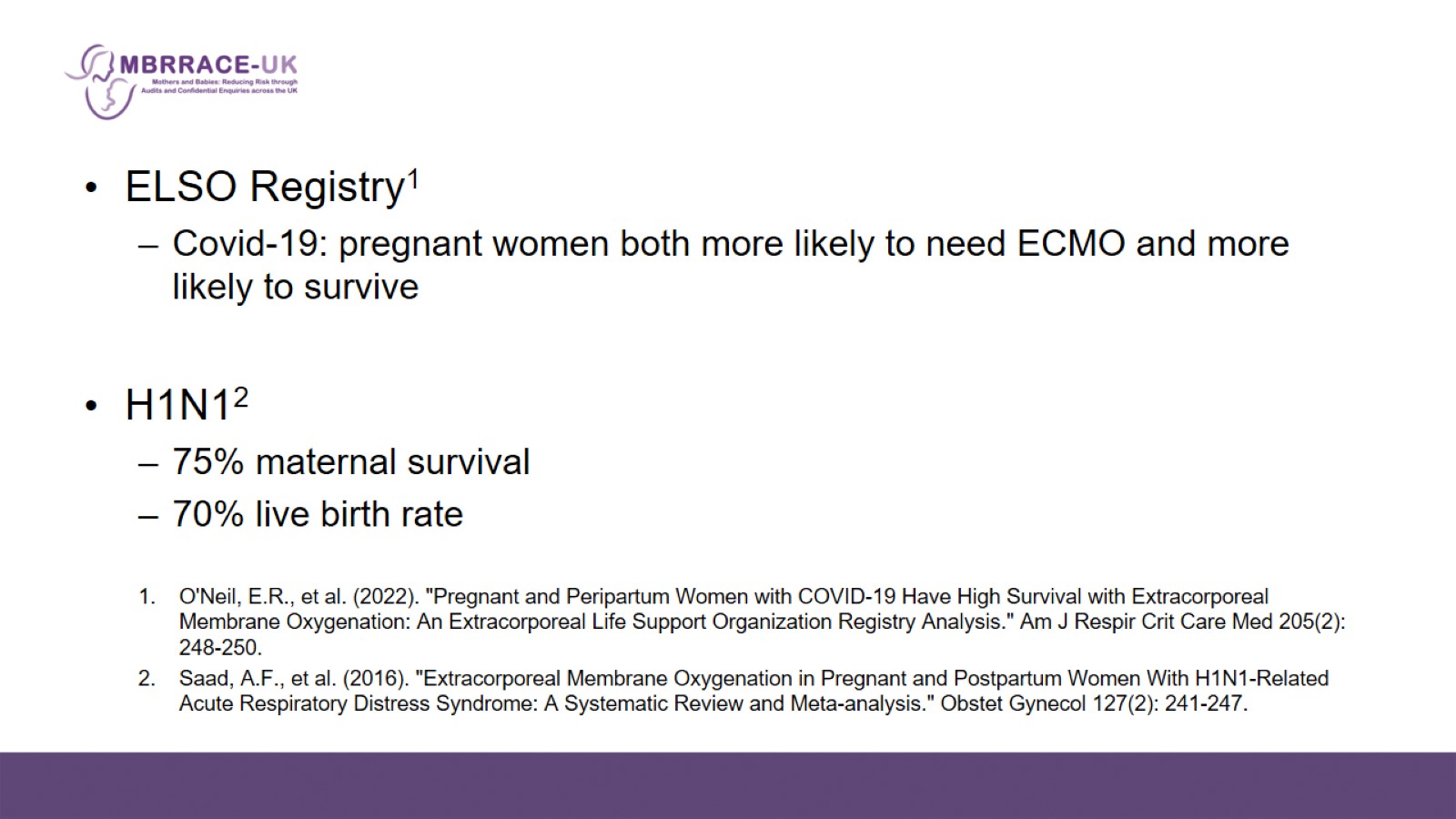 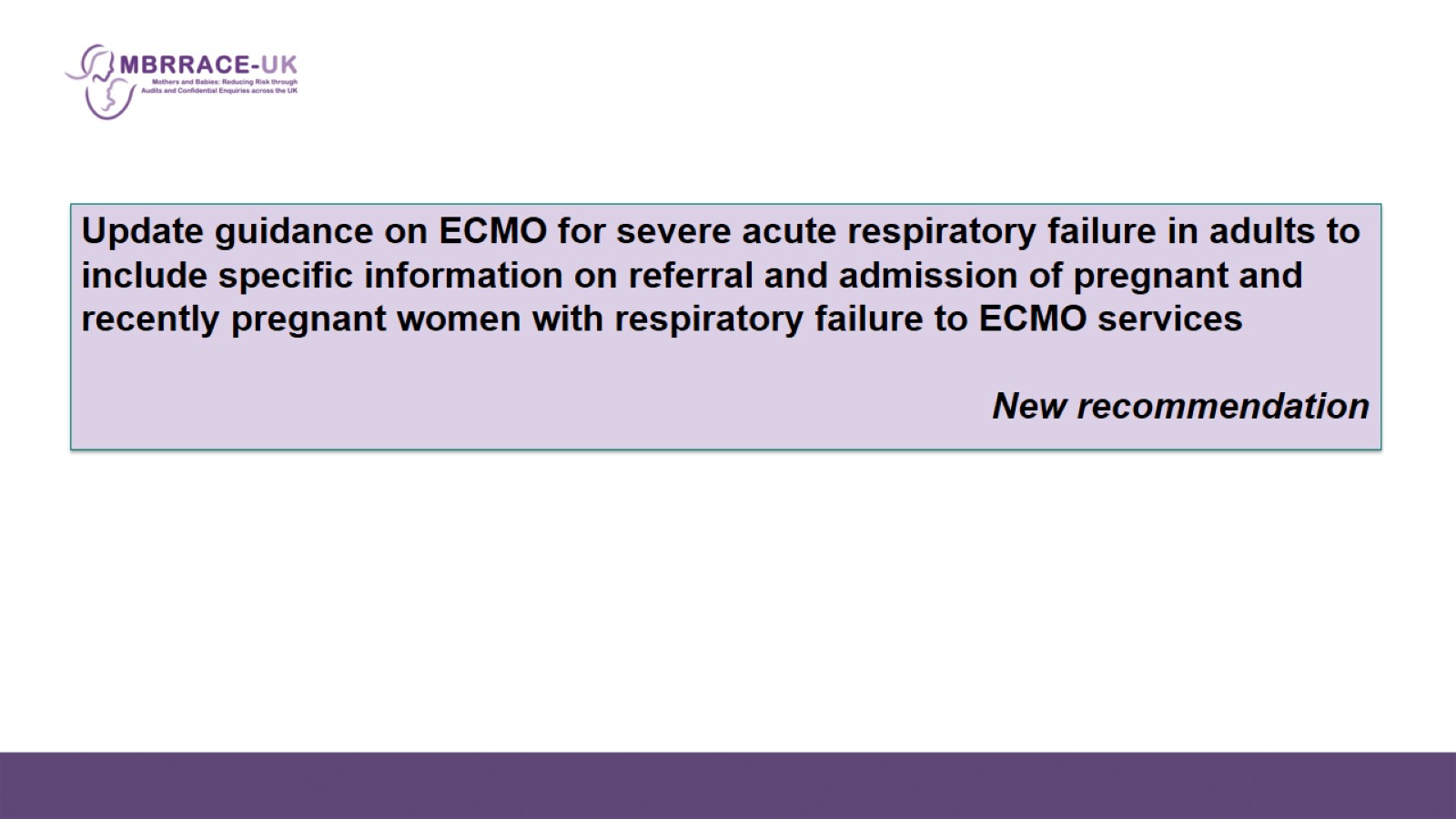 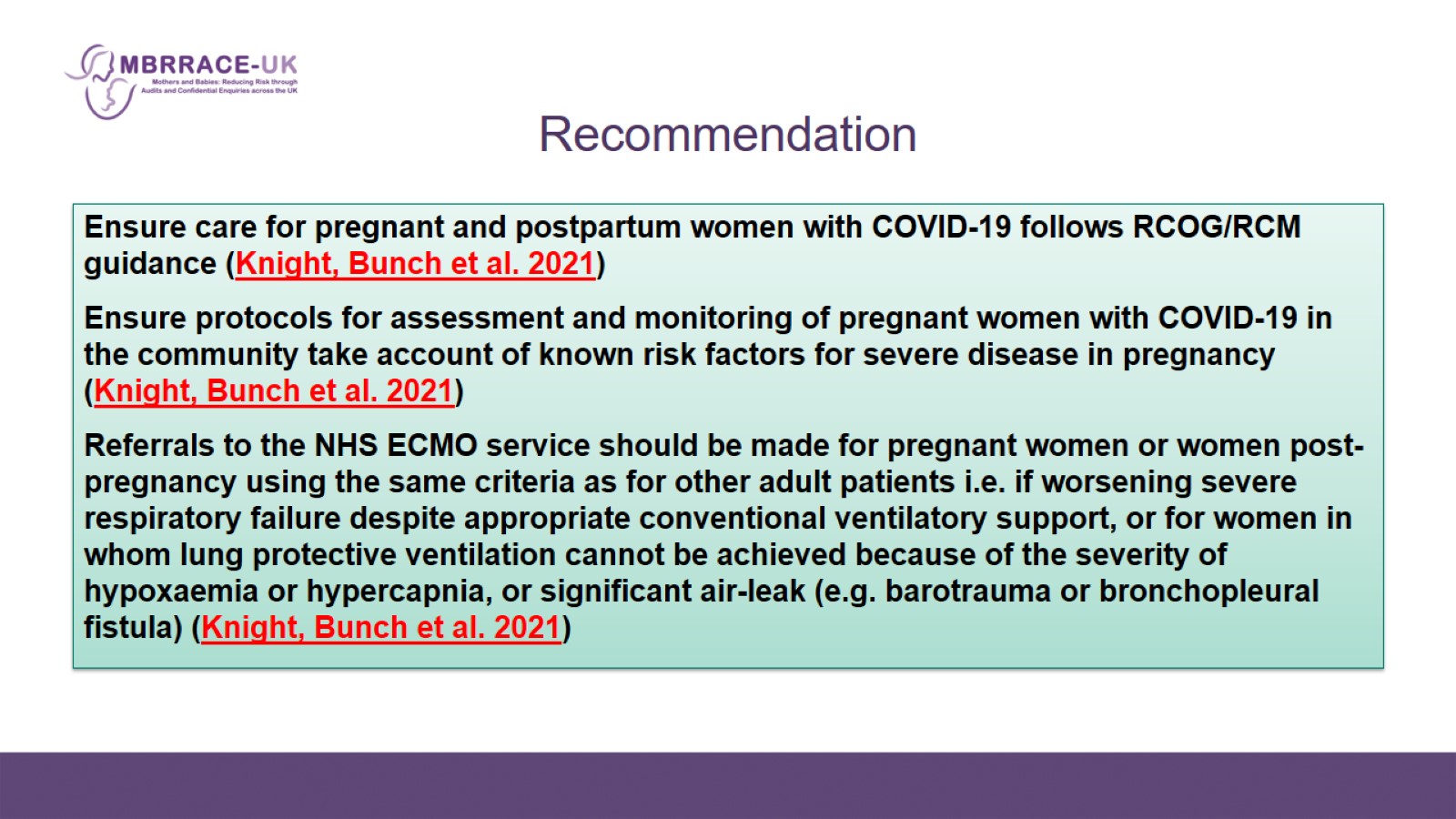 Recommendation
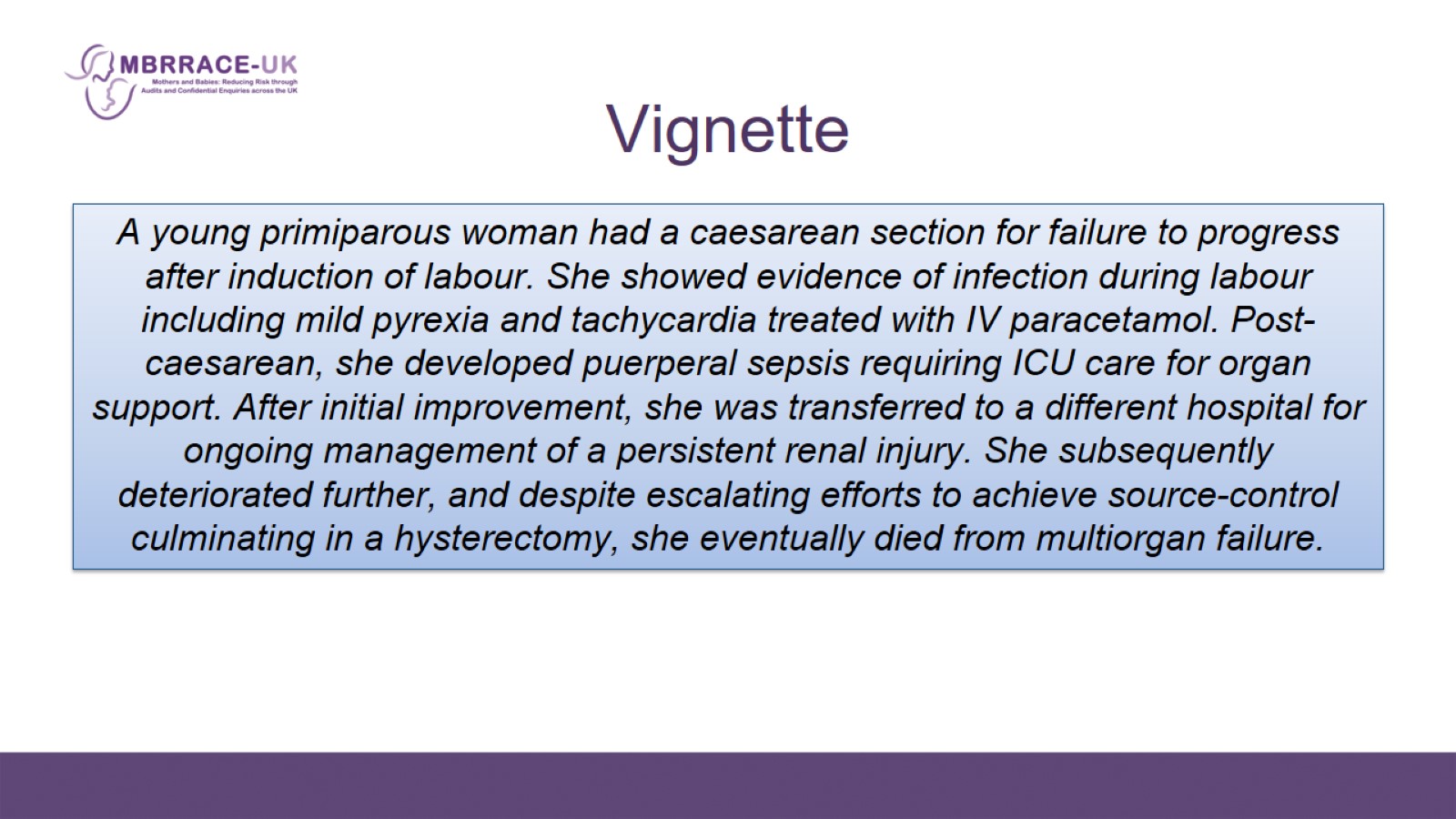 Vignette
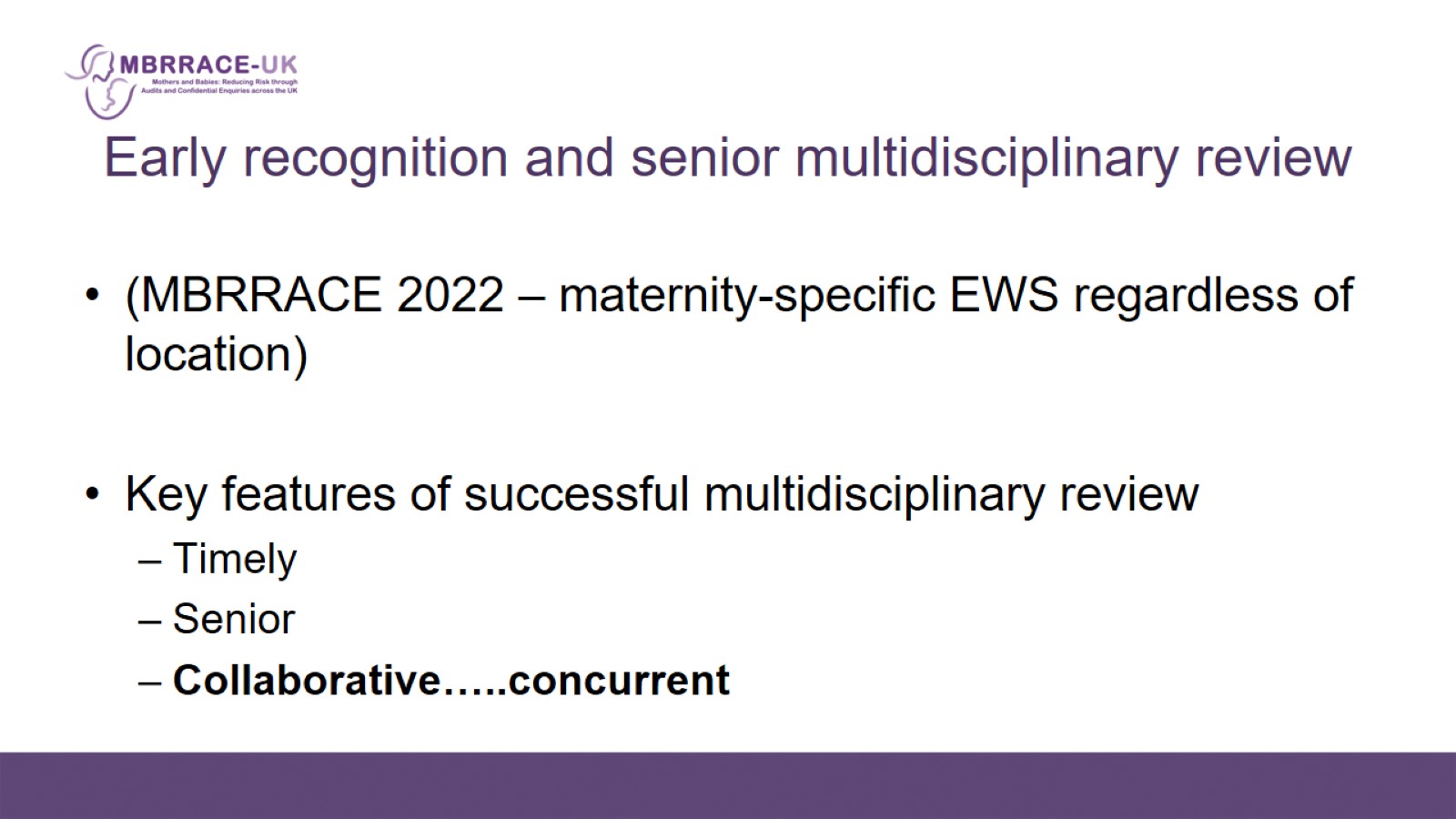 Early recognition and senior multidisciplinary review
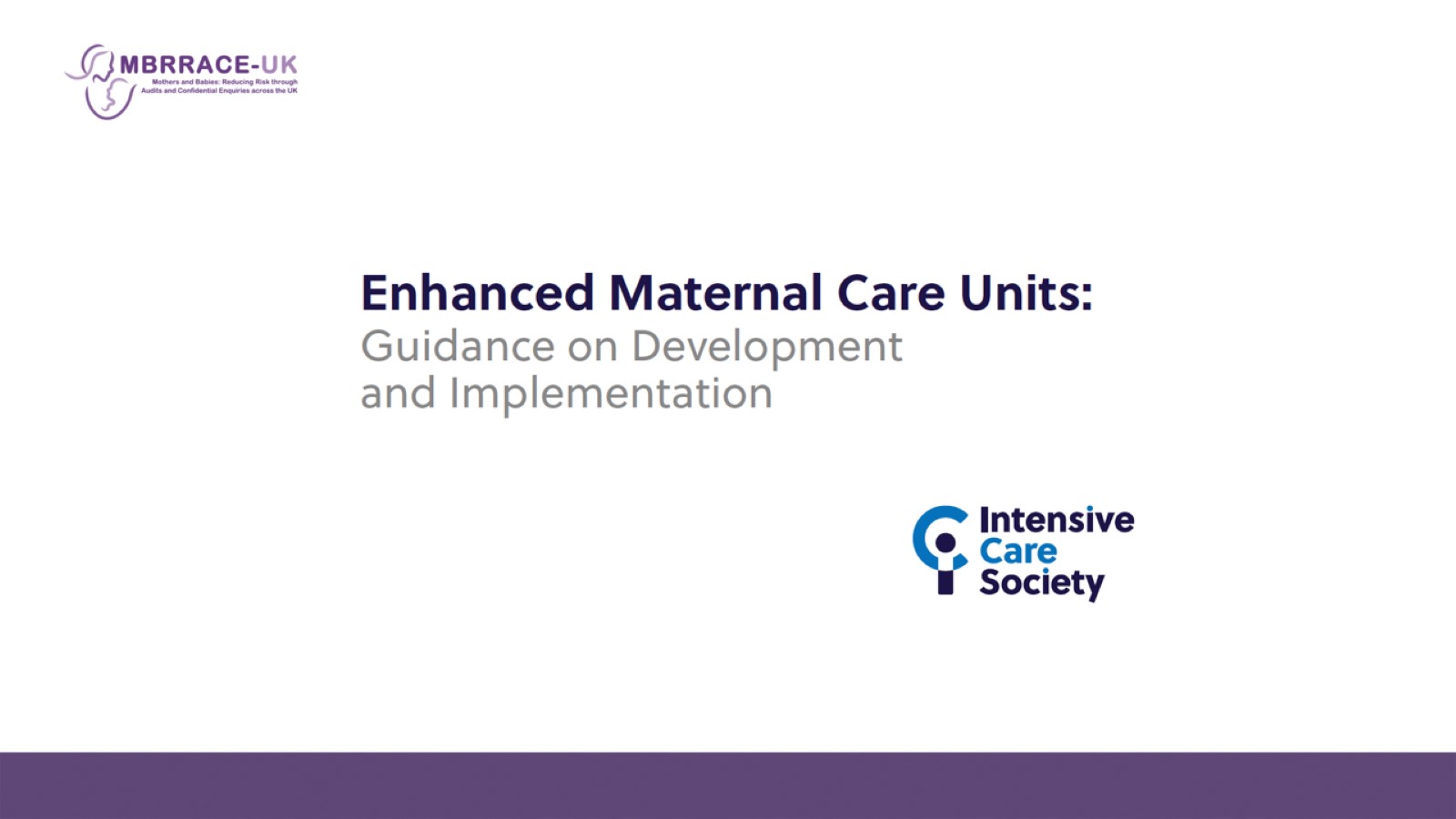 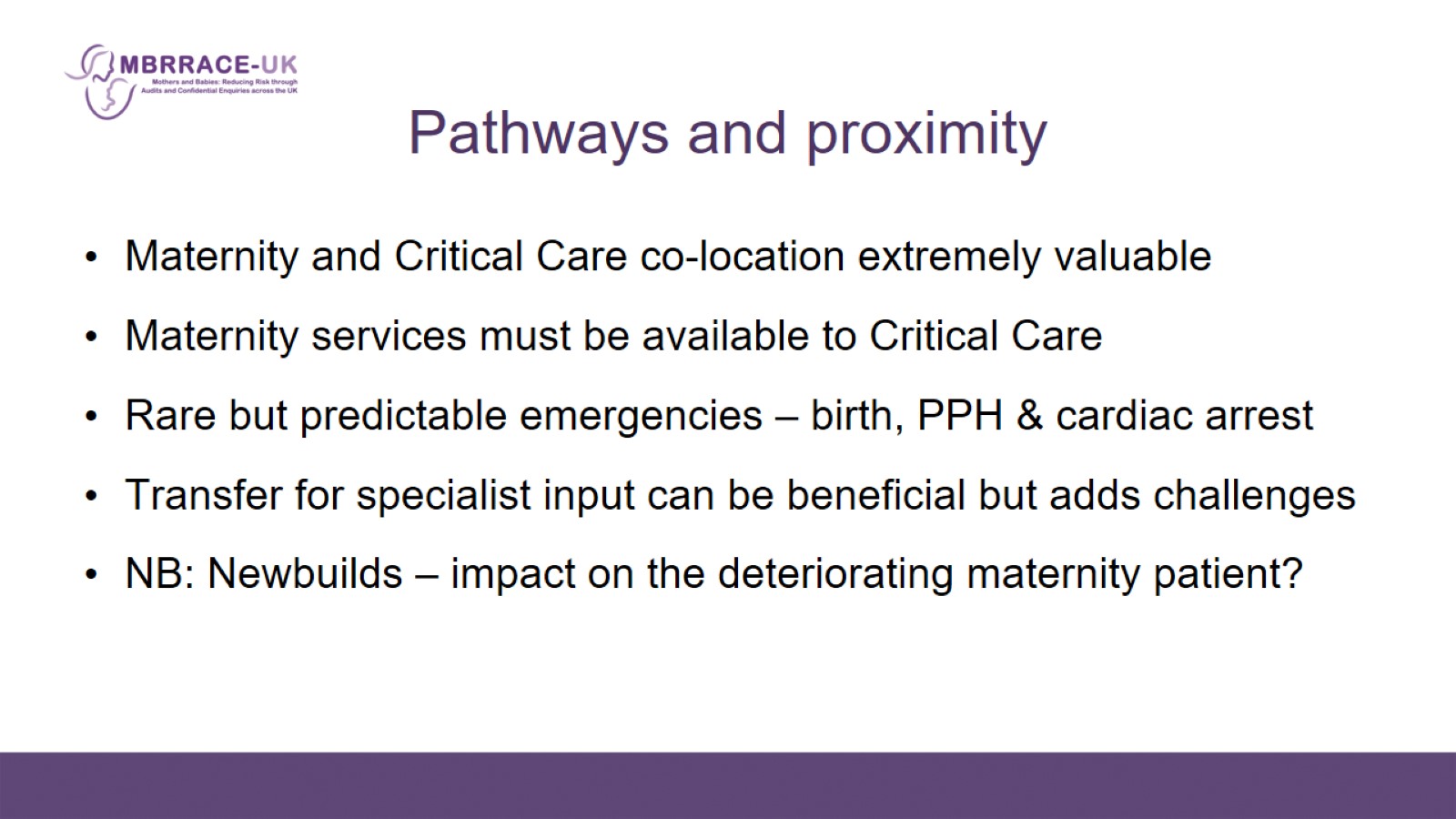 Pathways and proximity
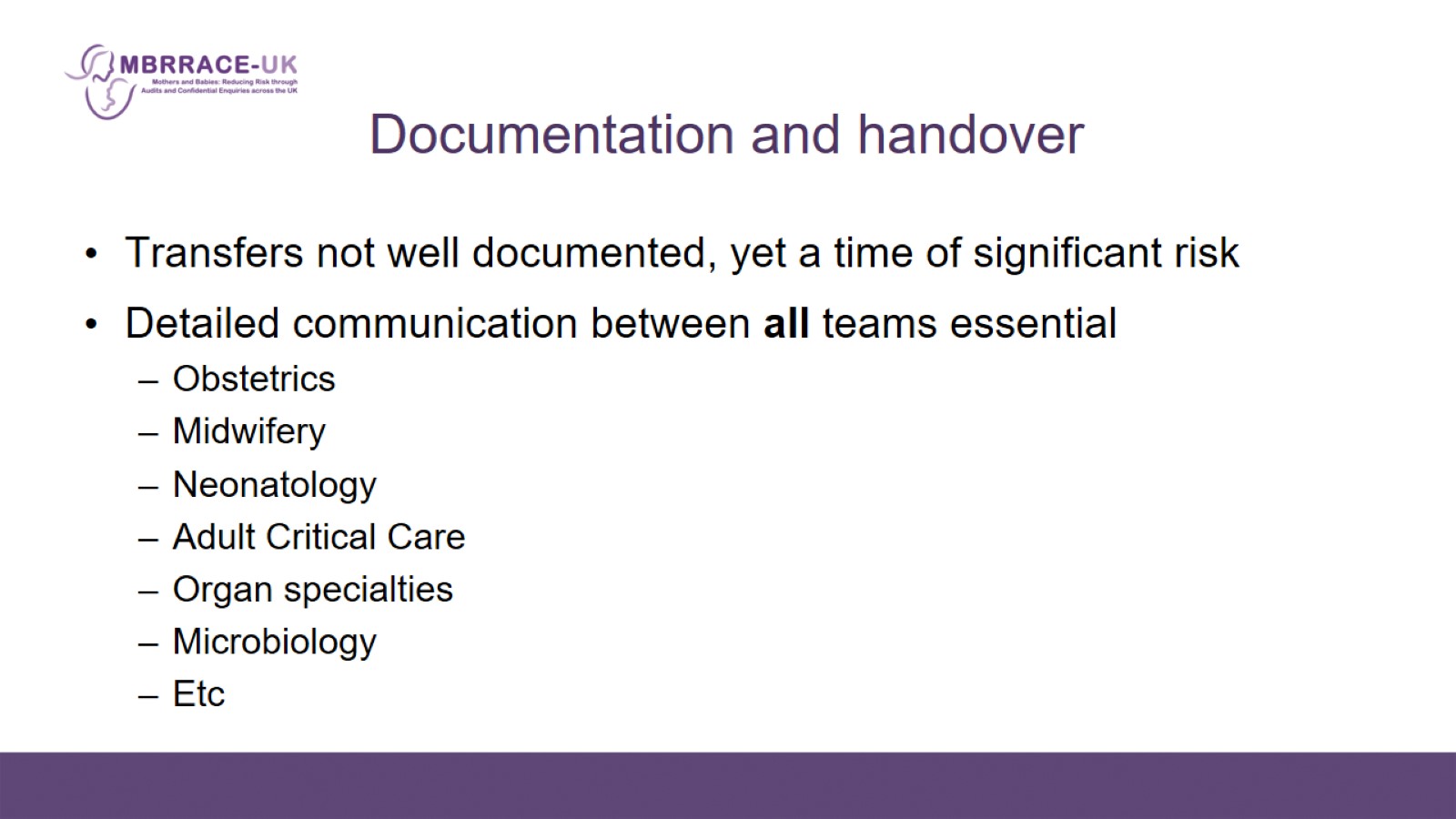 Documentation and handover
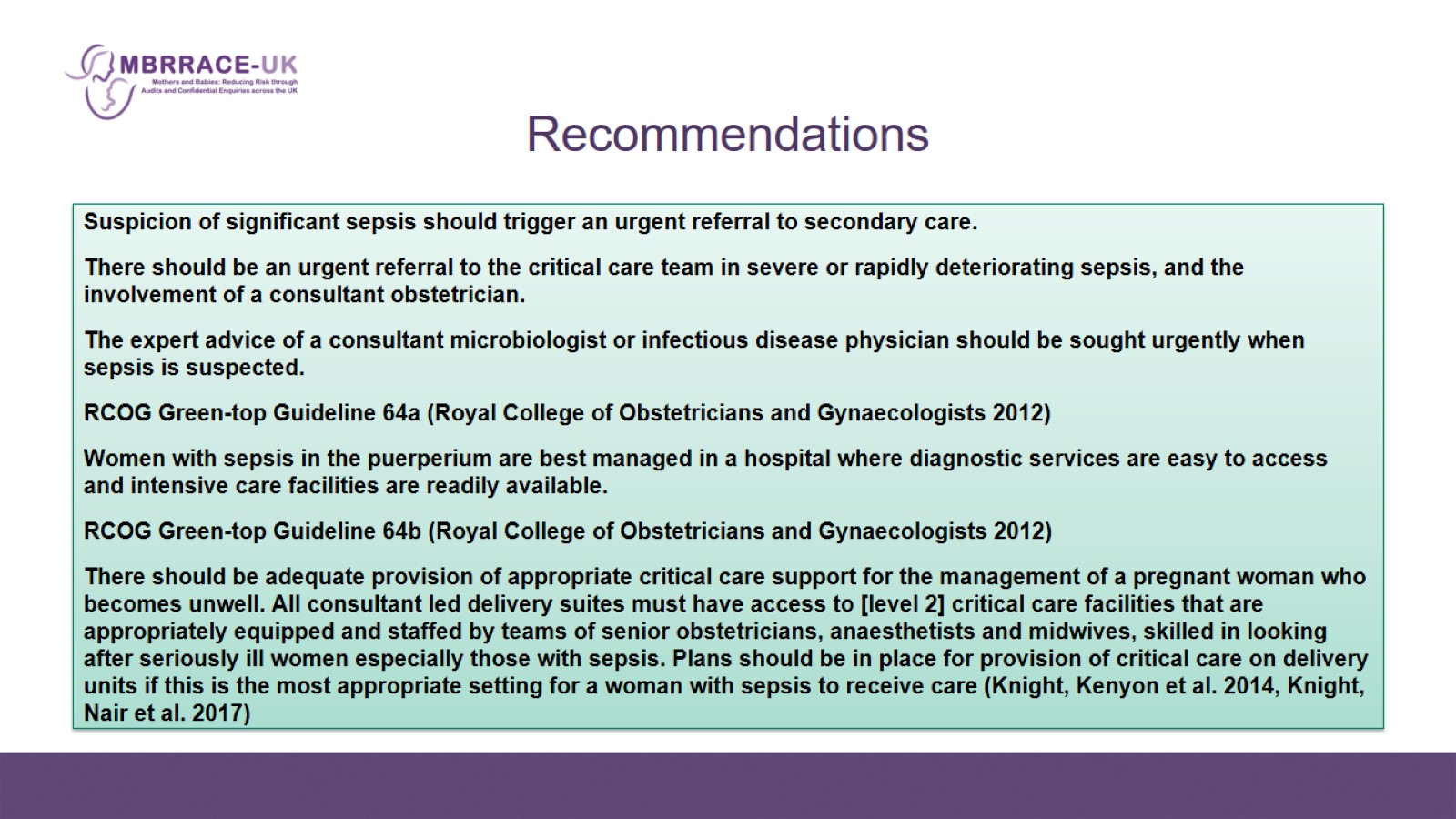 Recommendations